Основы логики
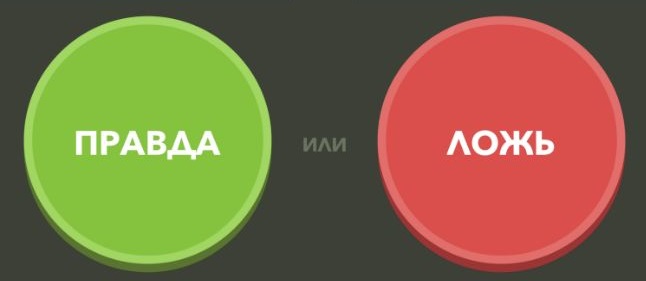 Учитель информатики 
Сыч Екатерина Сергеевна
Алгебра
раздел математики, предназначенная для описания действий над переменными величинами, которые принято обозначать строчными латинскими буквами, например a,b,x,y и т.д.
Термин «логика» происходит от
древнегреческого logos, 
означающего «слово, мысль, 
понятие, рассуждение, закон»
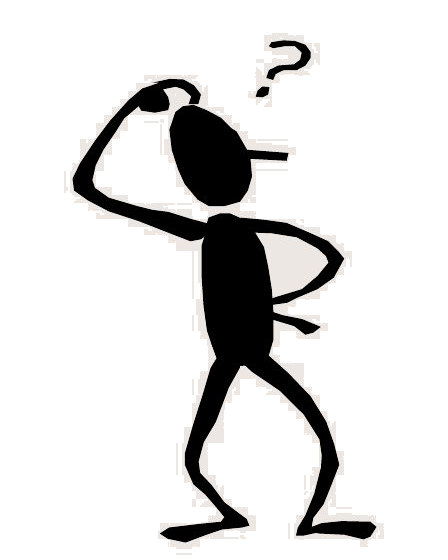 Алгебра логики-аппарат, который позволяет выполнять действия над высказываниями.
Алгебру логики часто называют булевой алгеброй, по имени английского математика Джорджа Буля (1815-1864),
разработавшего 
в XIX в.  ее основные 
положения
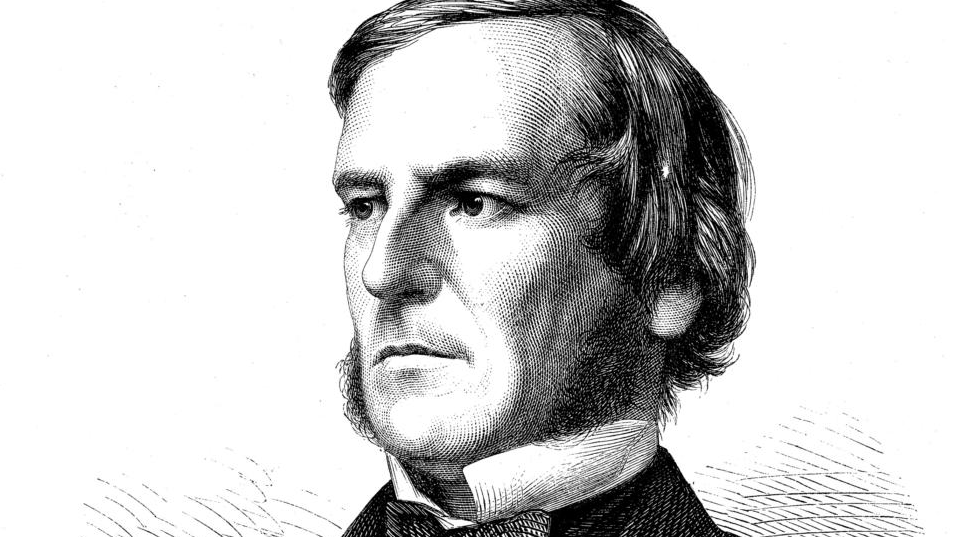 Основные понятия логики
Высказывание- это предложение, относительно которого имеет смысл говорить истинно оно или ложно 
Высказывание – повествовательное предложение,  в котором что-либо отрицается или утверждается
Пример
Существуют выражения, которые не являются высказываниями. 
Обычно это определение терминов, уравнения, неоднозначно сформированные высказывания, если истинность или ложность не установлена и т.д.
Например
Определение термина
Не указано значение переменной x
Не указано  о каком именно человеке идет речь
Не указано где именно идет дождь, город,  время года  и т.д.
Алгебра  логики рассматривает высказывания не с точки зрения их содержания, а с точки зрения их истинности или ложности. И в этом смысле можно сказать, что высказывание может принимать только два значения
   и
Истина
Ложь